USW casual orientation
Overview
Introductions
Know your rights
Health and Safety
Get to know your union
[Speaker Notes: Introduce ourselves
Find out about the group – are they students? Have they been unionized before?
Did they get an info sheet and letter of offer when hired?
How many hours a week do they work?

Some of this may not apply, but it’s important to know your rights, know where to go for help and why your union is important. You may need this info now or down the road in future casual positions]
Your contract,  your rights
Rate of pay
Letter of offer
Shift cancellation
Bullying, harassment and discrimination
Conversion to staff-appointed status
Discharge
Bereavement Leave
[Speaker Notes: Minimum wage is $15 – at what the labour movement wants for all workers in Ontario, and above the government-mandated $14 minimum wage for the most workers in the province

-   Always fill in your timesheets properly – don’t fudge them for your boss – and keep     copies

Everyone should get a letter of offer with a start date, end of term, rate of pay and name of supervisor. This is very important as there can be problems later with confusion over wages

You should also get a one-page doc with info on your contract and the union

Shift cancellation – if it’s cancelled in less than 24 hours, you should be paid for the whole shift

Bullying / harassment / discrimination: The university has a lot of good policies on this, but there are still problems in practice. If you experience any of this, you can make a complaint, and the union can help you – even if your complaint is against another union member

Conversion to staff-appointed status: This is not applicable if you’re full-time students, but good to know in case you continue working at U of T after graduation. There is language that someone working in the SAME position for a period of time can convert to the Staff Appointed unit. (UTemp positions can count for this as well.) Your regular hours must be over 14.5 a week for 2 years or 21.75 a week for 18 months

Discharge: The University can end casual contracts at any time; however, we have been able to bargain some protection for workers who have worked 21.75 hours a week for at least a year, if they are let go without cause. For other workers, we can only fight termination if it seems to be discrimination on prohibited grounds

Bereavement leave – up to 5 days off, without loss of pay for a death in the family or very close friend]
Employment standards act,  your rights
Vacation pay
Hours of work
Breaks
Personal Emergency Leave / Family Caregiver Leave / Family Medical Leave
Statutory holidays
[Speaker Notes: -   Vacation pay – 4% on every paycheque – 6% if you’ve been employed over 5 years. This is a new change brought in by legislation in January and we’re still sorting with the university how this applies to casuals. We have some grievances filed.

Hours of work – daily limit is 8 hours – only way it can be extended is with written agreement between employer and employee

Weekly max is 48 hours –  overtime should be paid after 44 hours and is time and a half

Breaks – after 5 hours – a 30-minute eating period – FREE from work – should be not working and eating – if both agree, can be split into two 15-minute breaks within every 5 consecutive hours – meal breaks are unpaid – not considered hours or work and don’t count for overtime

Personal Emergency Leave days - right to take up to 10 days of unpaid job-protected leave each calendar year due to illness, injury and certain other emergencies and urgent matters – this may change with new legislation coming from the Ford Government

Family Caregiver Leave is unpaid, job-protected leave of up to eight weeks per calendar year per specified family member. With a serious medical condition

-   Family Medical Leave – 8 weeks per 6 months – person is dying – other leaves as well


Stat holidays – 9 days – university closure days don’t count – take off with pay or work and be paid double time OR work and get a different day off with pay
The amount of public holiday pay to which an employee is entitled is all of the regular wages earned and vacation pay by the employee in the four work weeks before the work week with the public holiday divided by 20]
Health and safety
Right to know
Right to participate
Right to refuse
Reporting
Training
Injury on the job or workplace accommodation
Your union
Getting help
Getting involved
Do you want a raise?
[Speaker Notes: Union steward – what it is – how to contact

Opportunities to get involved
Watch for the union e-newsletter in your utoronto.ca e-mail account– social events and committees – Wendo, movie nights, socials, opportunities for trainings and conferences

Union meetings – monthly – at lunch or 5 p.m. – have the right to leave work to attend on your own time – you can ask for permission to attend during your work day, but it would be unpaid time

Bargaining – we’re going into bargaining in the spring of 2020 and we’ll need members to sit up and take notice – sign up if you’d like to be involved in planning actions, social-media outreach and other things to raise the visibility of casuals over the next year and a half]
How to reach us
info@usw1998.ca 			416-506-9090
usw1998.ca				
           facebook.com/groups/USWlocal1998/

	@usw1998
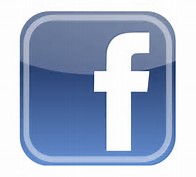 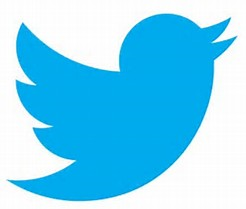 [Speaker Notes: Make sure you’re on the e-mail list provided by the University.]